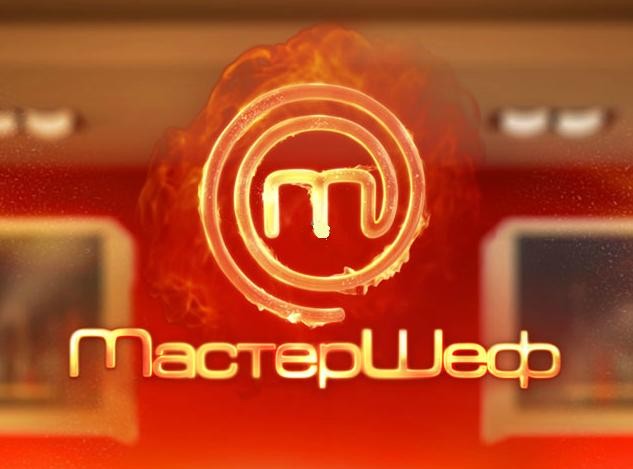 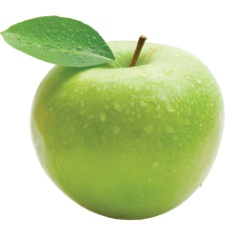 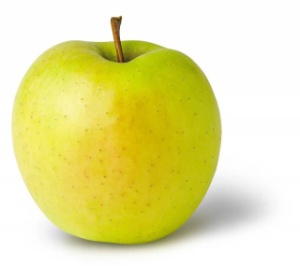 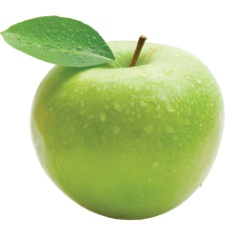 Мне понравилось 
на уроке
Мне понравилось 
на уроке и я научился решать задачи
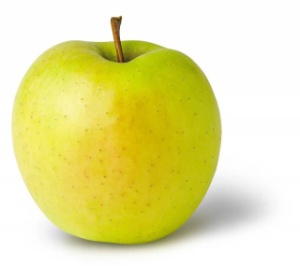 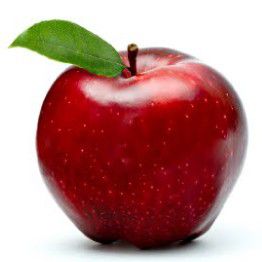 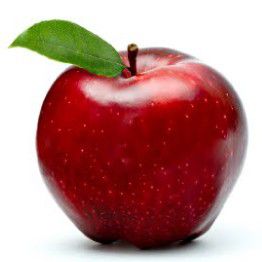 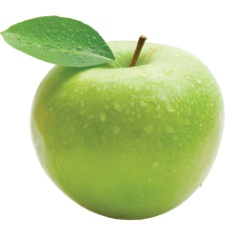 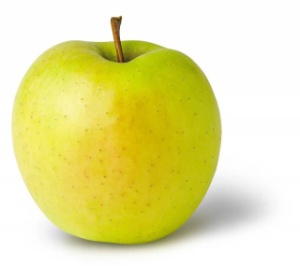 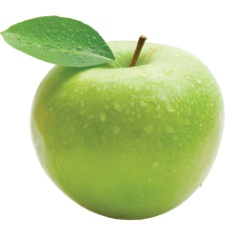 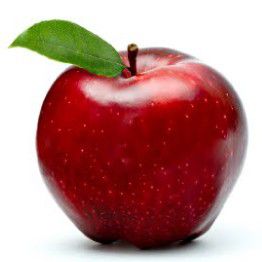 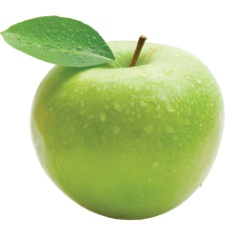 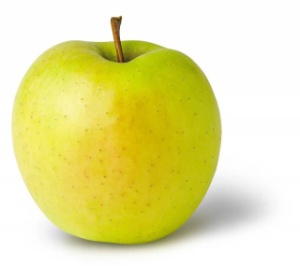 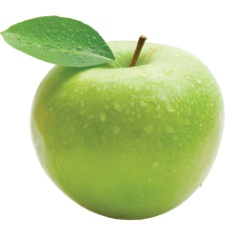 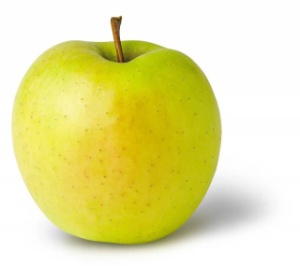 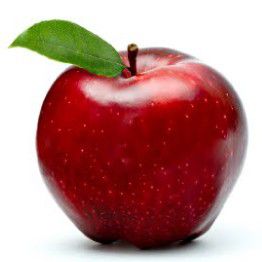 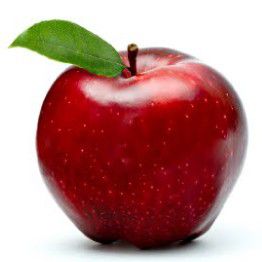 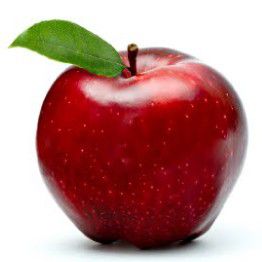 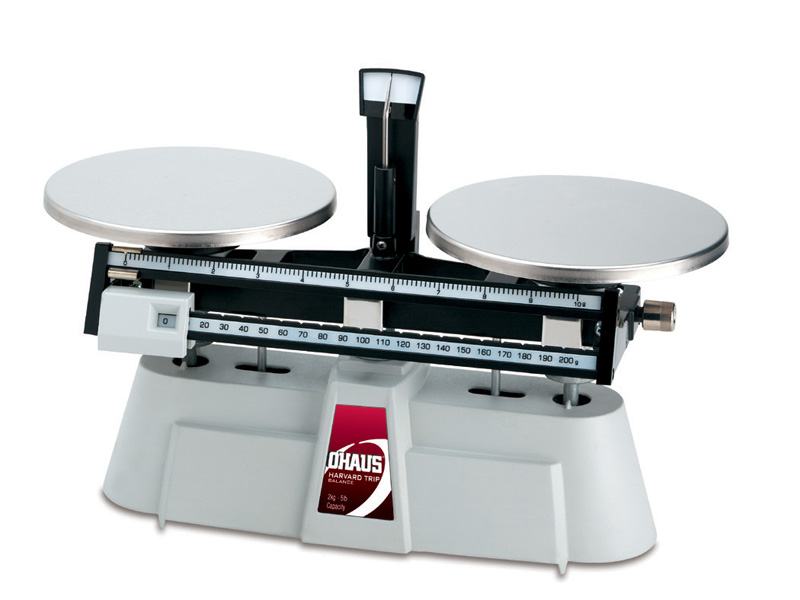